Phòng GD& ĐT quận Long Biên
     Trường Mầm Non Hoa Sữa
LĨNH VỰC PHÁT TRIỂN NHẬN THỨCĐề tài : Trung Thu Của bé Lứa tuổi : Nhà Trẻ D1 : 24-36( tháng )
Năm học 2022-2023
Múa Lân
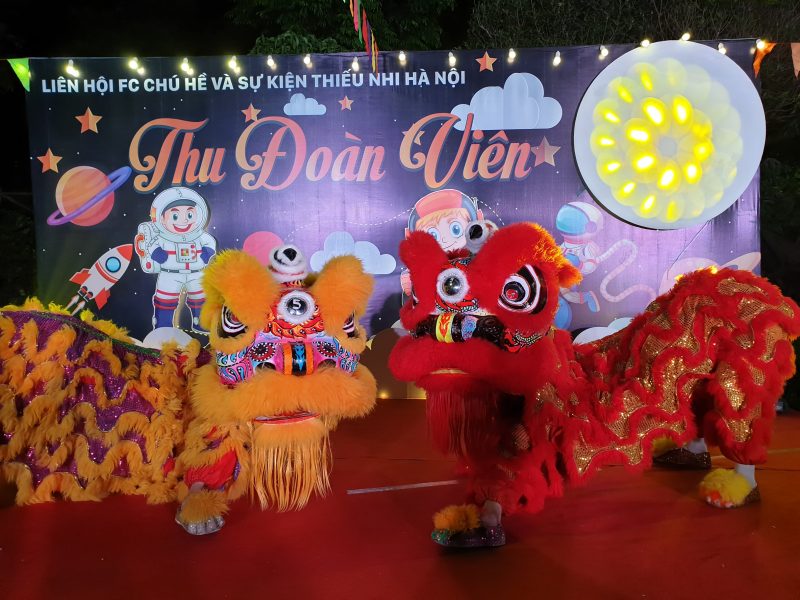 Trẻ đi rước đèn
Trẻ được phá cỗ
Bánh Trung Thu
Mâm ngũ quả
Tết đoàn viên
Trẻ vui liên hoan phá cỗ